WAI-ARIA, HTML5 & ACCESSIBLE JAVA SCRIPT
iAccessible.org
[Speaker Notes: This template can be used as a starter file for presenting training materials in a group setting.

Sections
Right-click on a slide to add sections. Sections can help to organize your slides or facilitate collaboration between multiple authors.

Notes
Use the Notes section for delivery notes or to provide additional details for the audience. View these notes in Presentation View during your presentation. 
Keep in mind the font size (important for accessibility, visibility, videotaping, and online production)

Coordinated colors 
Pay particular attention to the graphs, charts, and text boxes. 
Consider that attendees will print in black and white or grayscale. Run a test print to make sure your colors work when printed in pure black and white and grayscale.

Graphics, tables, and graphs
Keep it simple: If possible, use consistent, non-distracting styles and colors.
Label all graphs and tables.]
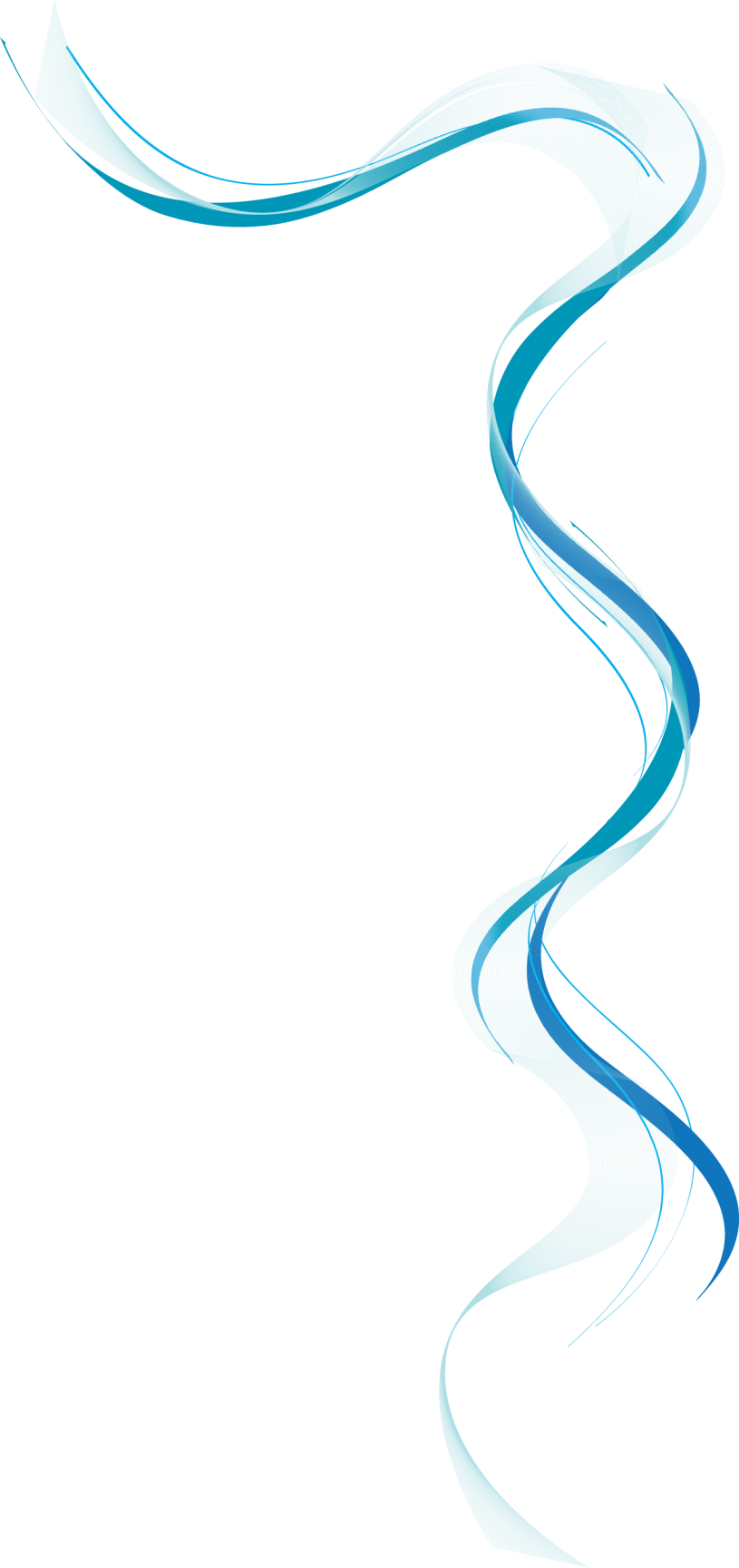 Accessible Website are always SEO Friendly
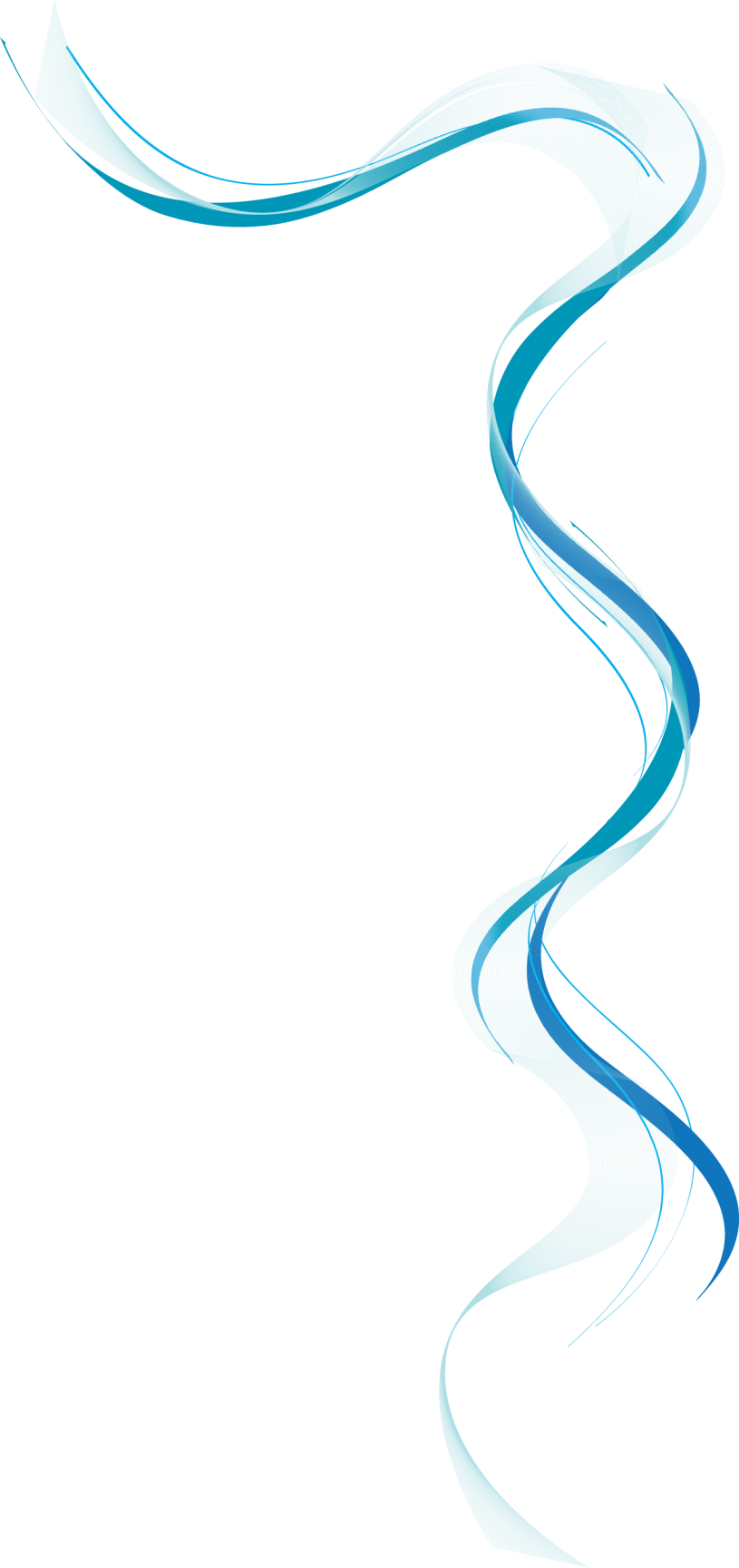 WAI ARIA
[Speaker Notes: Web Accessibility Initiative – Accessible rich internet application]
Why we needed ARIA?
Generic HTML 4 tags
Custom JS Components
AJAX components
HTML 4 – No Functional meaning
HTML 4 tags like div represent logical unit but has no semantic or meaningful information associated with them – Example markup
For AT, there is no way to identify whether div represent header, footer, navigation or some content – Demo - Airtel
Similarly tables can represent tabular data as well as layout – Demo – Reliance Communication
Java Script Custom Components
HTML was not designed for creating web application.
It had limited set of controls
Web developer gotten around these limitation by creating their own components.
But there was no standard way to make these components accessible
Demo – Inaccessible Tree
AJAX Controls
Ajax update the DOM tree on the fly
Auto Complete
Get search results from server
Demo - IRCTC autocomplete
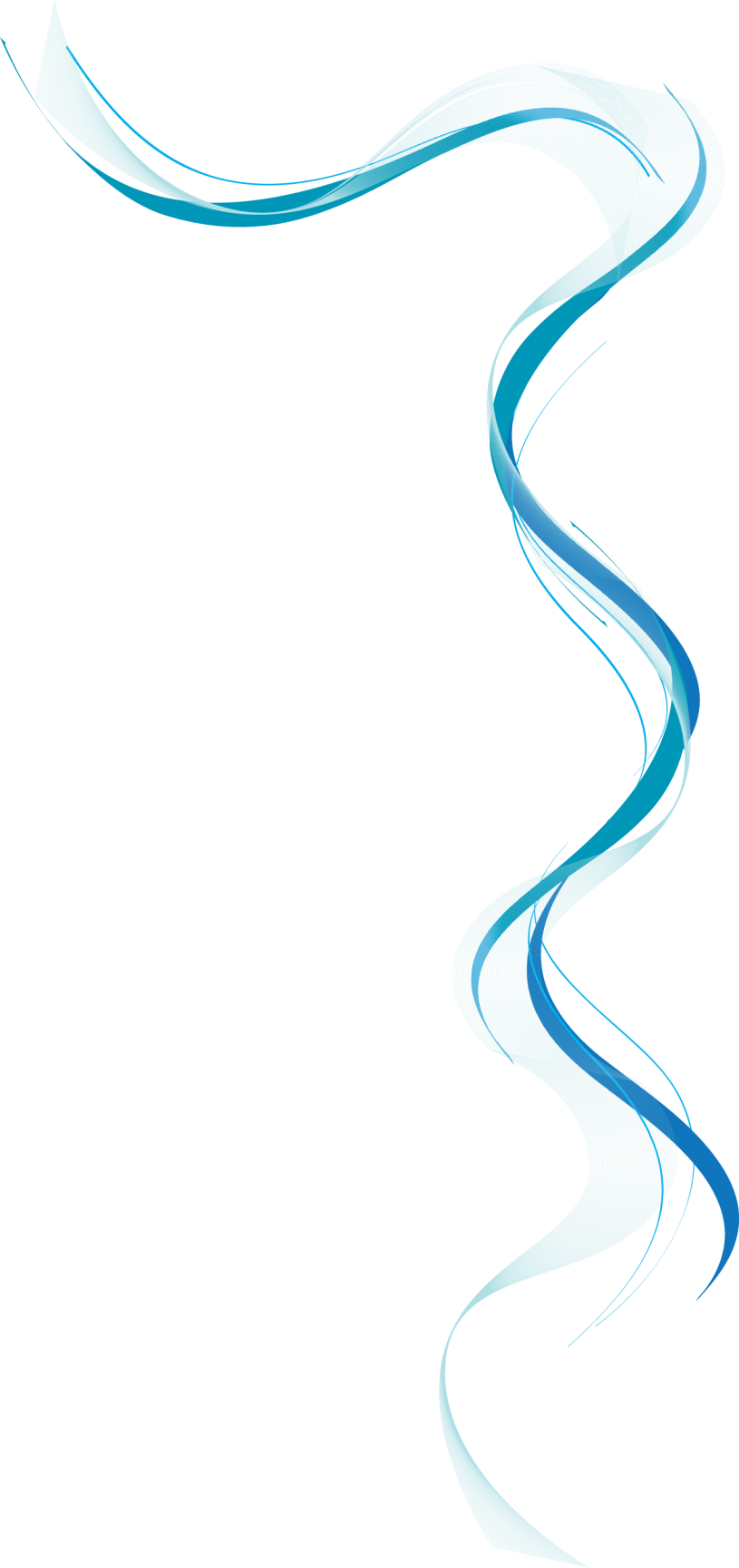 ARIA bridge this semantic gap
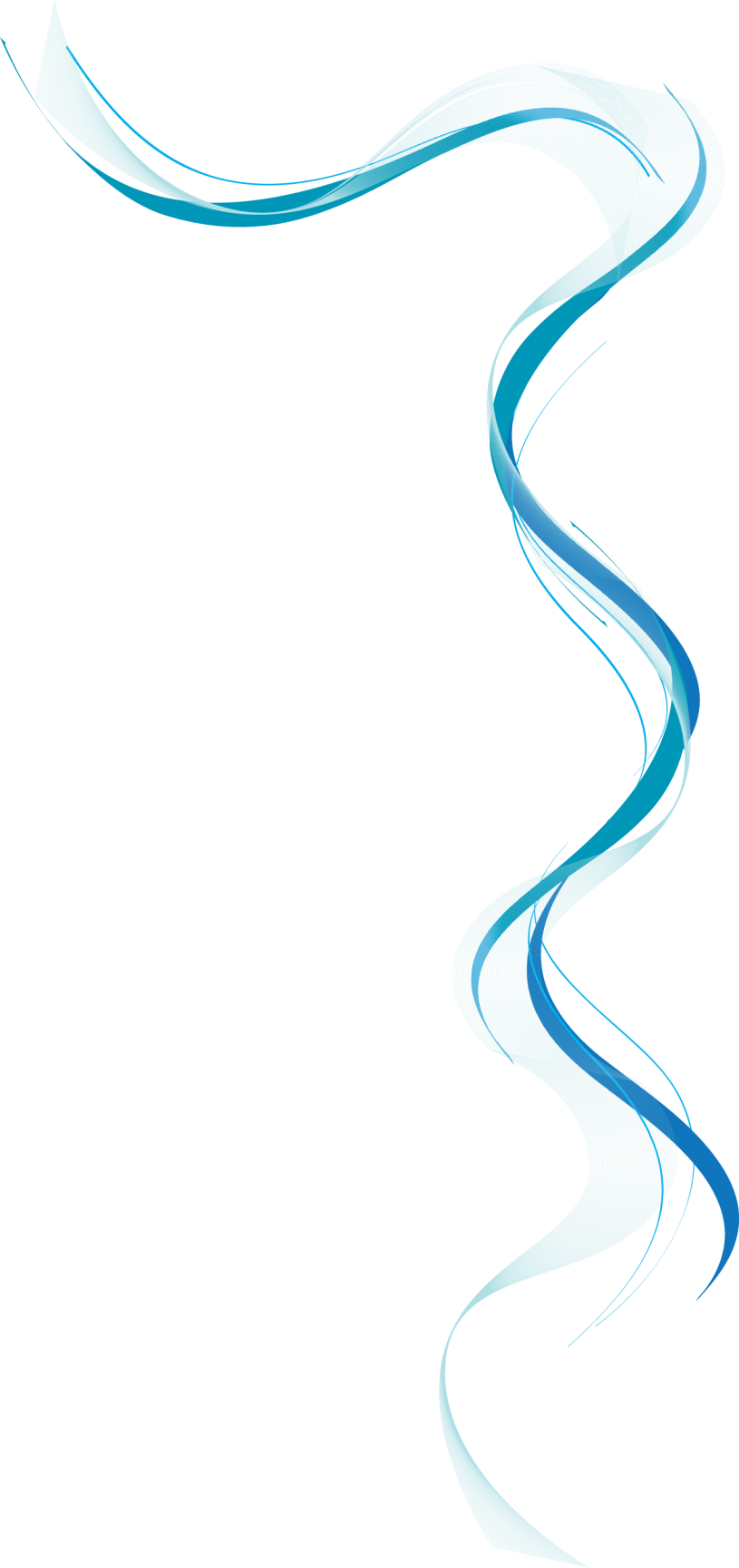 Caution : ARIA is not fully supported
ARIA Architecture
ARIA – 3 corner stones
ARIA Role – Indicate type of element (I am checkbox)
ARIA State – Dynamic attribute that represent data associated with control. Can change as result of user interaction. (I am checked)
ARIA Properties – Static attributes of control ( I am labeled by that text, I am part of this group)
ARIA Roles
Landmark Roles – Navigational Landmarks
application, banner, form, navigation, search
Structural Roles – Define document structure
article, heading, list, img, toolbar, row
Widget Roles – 
Standalone Widgets – button, dialog, marquee
Composite Widgets – combo box, menu, tree, grid
ARIA States
Global – Can be applied irrespective to role
aria-busy, aria-disables, aria-hidden, aria-invalid
Widget Specific – 
aria-checked, aria-selected etc.
ARIA Properties
Live Region
Orientation
Required
Multi selectable
Value (min, max, now)
Sort
Properties for drag-and-drop that describe drag sources and drop targets
RECAP - Why we needed ARIA?
Generic HTML 4 tags
ARIA roles
Code Demo - http://iaccessible.in/training/others/aria.html 
Real life demo https://www.facebook.com/
RECAP - Why we needed ARIA?
Custom JS Components
Semantic meaning of element
State of element – that can change, dynamic aspect of element
Properties of element – static aspect of element
http://iaccessible.in/training/examples/accessible-jqueryui/#goto_slider
http://iaccessible.in/training/examples/accessible-jqueryui/#goto_tree
ARIA Application – Slider
Slider is neither perceivable nor operable
User interface element have three important attributes
Role 
State
Properties
Accessible – Tree and Layout
Tree is also neither perceivable nor operable
User interface element have three important attributes
Role
State
Properties
RECAP - Why we needed ARIA?
Ajax Components
Auto Complete
Code Demo in IE - http://iaccessible.in/training/examples/accessible-jqueryui/#goto_autocomplete
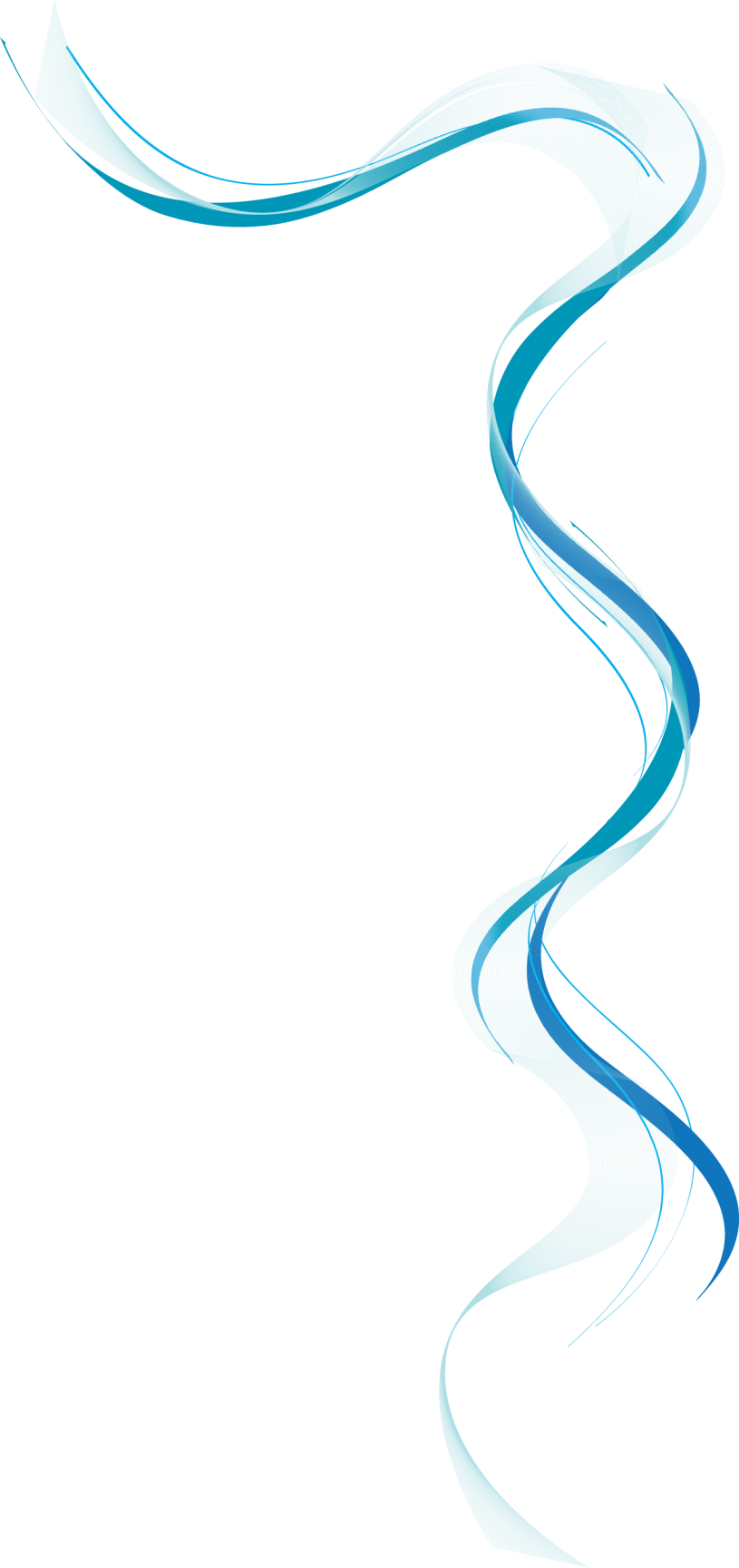 Exercise - Create ARIA component
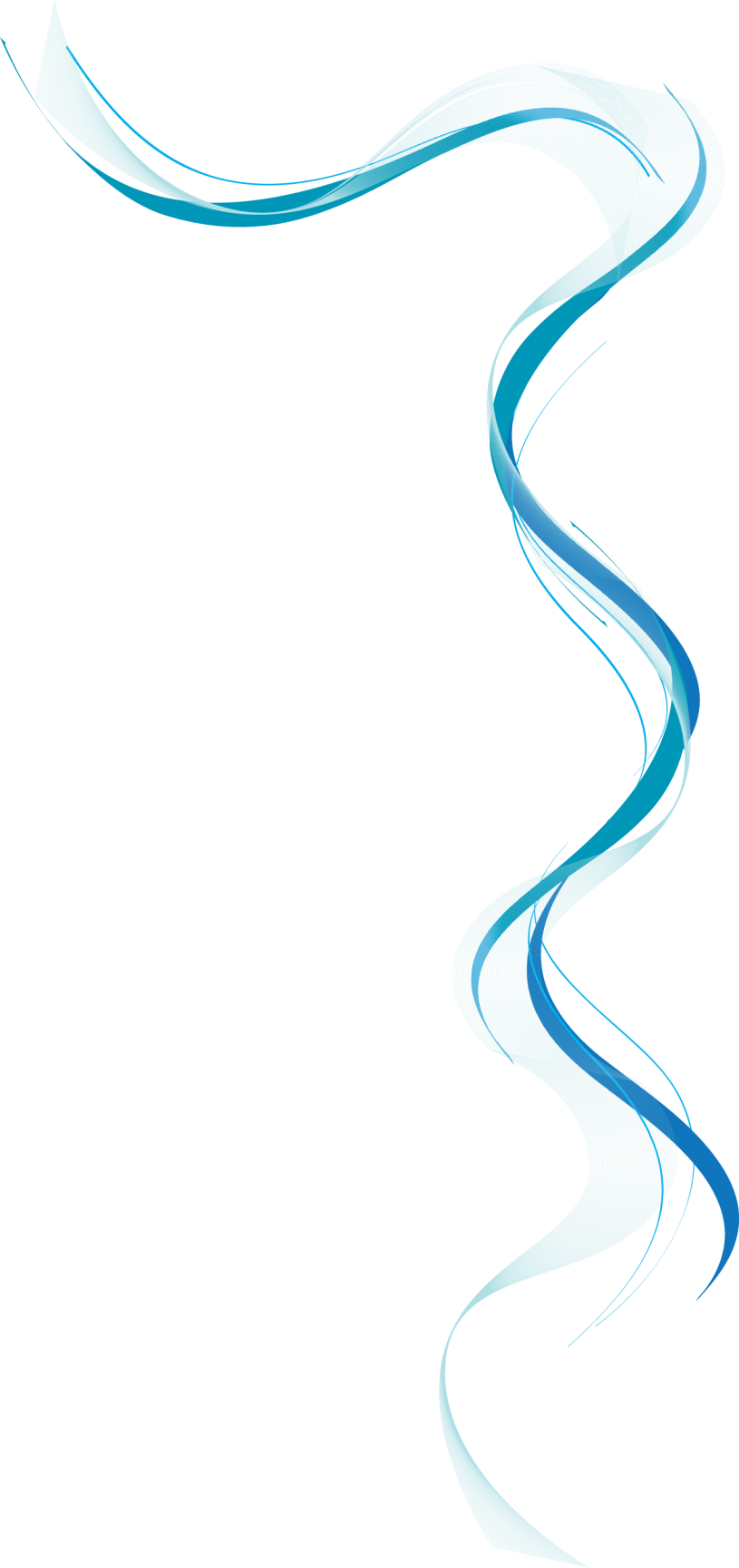 HTML 5
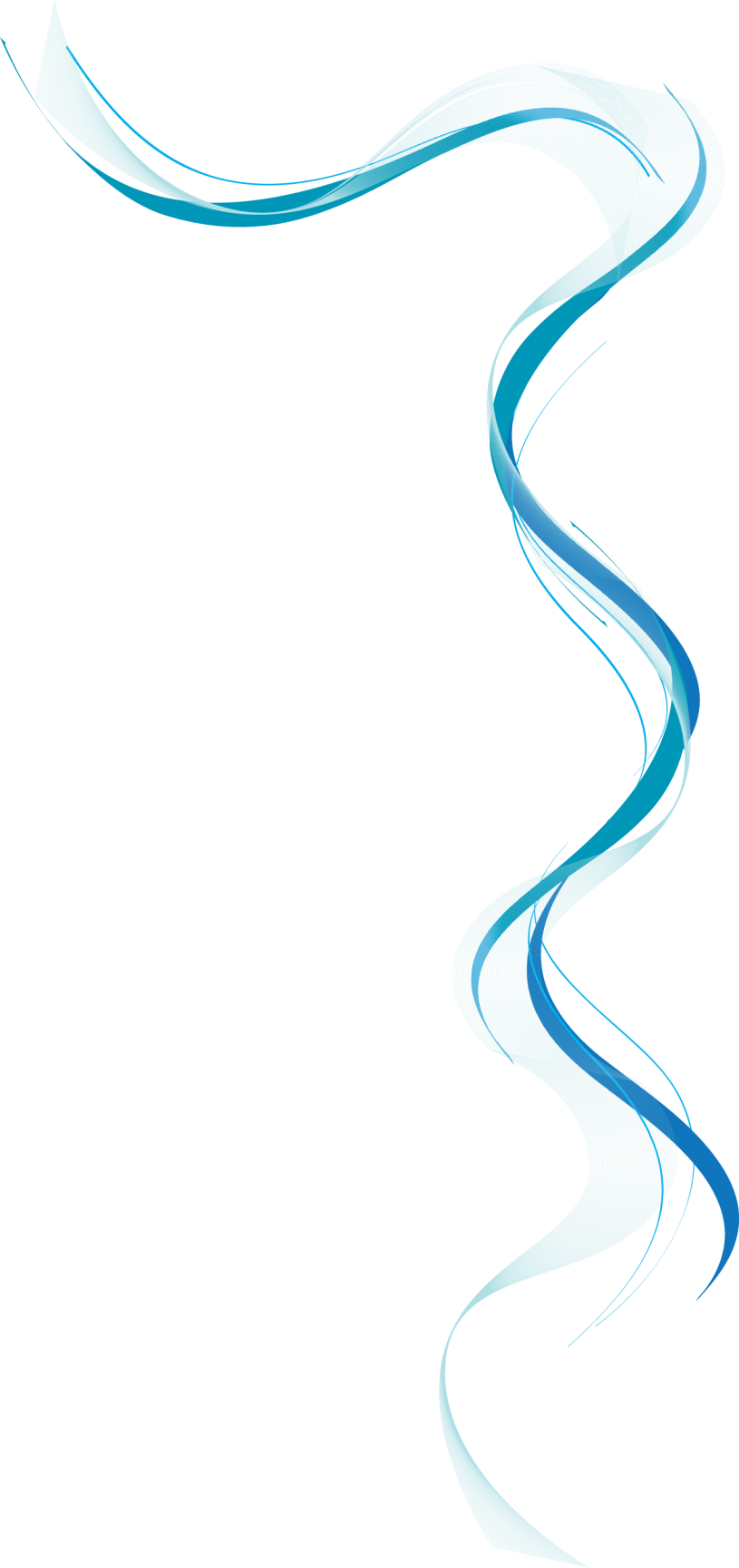 Caution : HTML 5 is not fully supported
Progressive Enhancement
Approach to Web design that promotes accessibility using semantic HTML, style sheets and scripting.
Create Web site where basic content is available to everyone while more advanced content and functionality are accessible to those with more capability
Concentrate first on displaying the content in the simplest manner.
MVC for web – HTML as data, css as presentation and Java Script to manage interactions
HTML 5 Features
Semantic Structure
Custom Attributes – start with data
Web workers
Web storage
Geo location
Web Sockets
Audio and Video Support
Canvas
HTML 5 specs implementation will complete in 2022
Fallback
Modernizer
polyfills
Html 5 shiv
Sample - http://iaccessible.in/training/others/progressive.html
Support Semantic HTML
It means the HTML tags in a page should describe the content in a way that has to do with its meaning rather than its presentation.
Accessibility Friendly HTML 5
Semantic HTML
Header
Footer
Nav
Section
Aside
Divs should be utilized when there’s no better element for the job.
code- http://iaccessible.in/training/others/html5.html
Microformats
Microformats are a collection of vocabularies for extending HTML with additional machine-readable semantics.
Being machine readable means an Assistive Technology or robot or script that understands the microformat vocabulary can process it.
Microformats
Examples
Figure and Figcaption
Address
Output element
Mark
Abbr 
Sample code http://iaccessible.in/training/others/html5.html
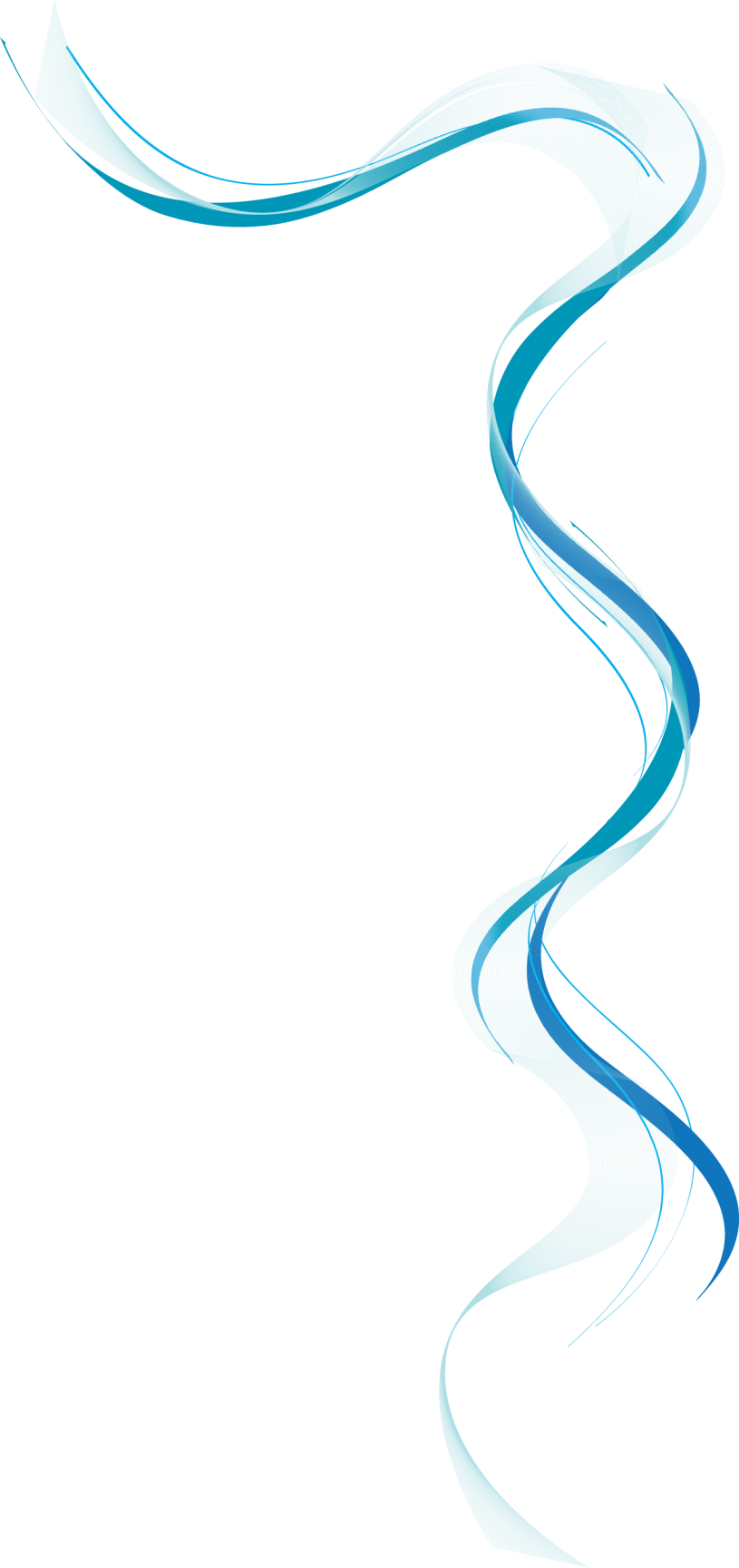 HTML 5 Forms and Tables
HTML 5 Forms
Input Types (Help in validation)
url (Keyboard with .com button)
email (Keyboard with @ button)
range (for slider)
date, datetime, month, time, week
number (Keyboard with numbers)
search
tel
color
HTML 5 Forms
Attributes
Placeholder
Autofocus
Autocomplete
Required
Formaction
Pattern
HTML 5 Forms Best Practices
A form should be restricted to a single purpose.
Use proper input type
Use “for” attribute to bind label to input (button or image do need labels)
Use required and aria-required
Use fieldset and legend
Use unique id’s
HTML 5 Tables new tags
<caption> is the title of the table
<details> shows additional details a user can view or hide on demand
<summary> is announced before the real table data is read by a screen reader
<thead> indicates the table header row
<tfoot> indicates the table footer row
HTML 5 Demo
Live Demo
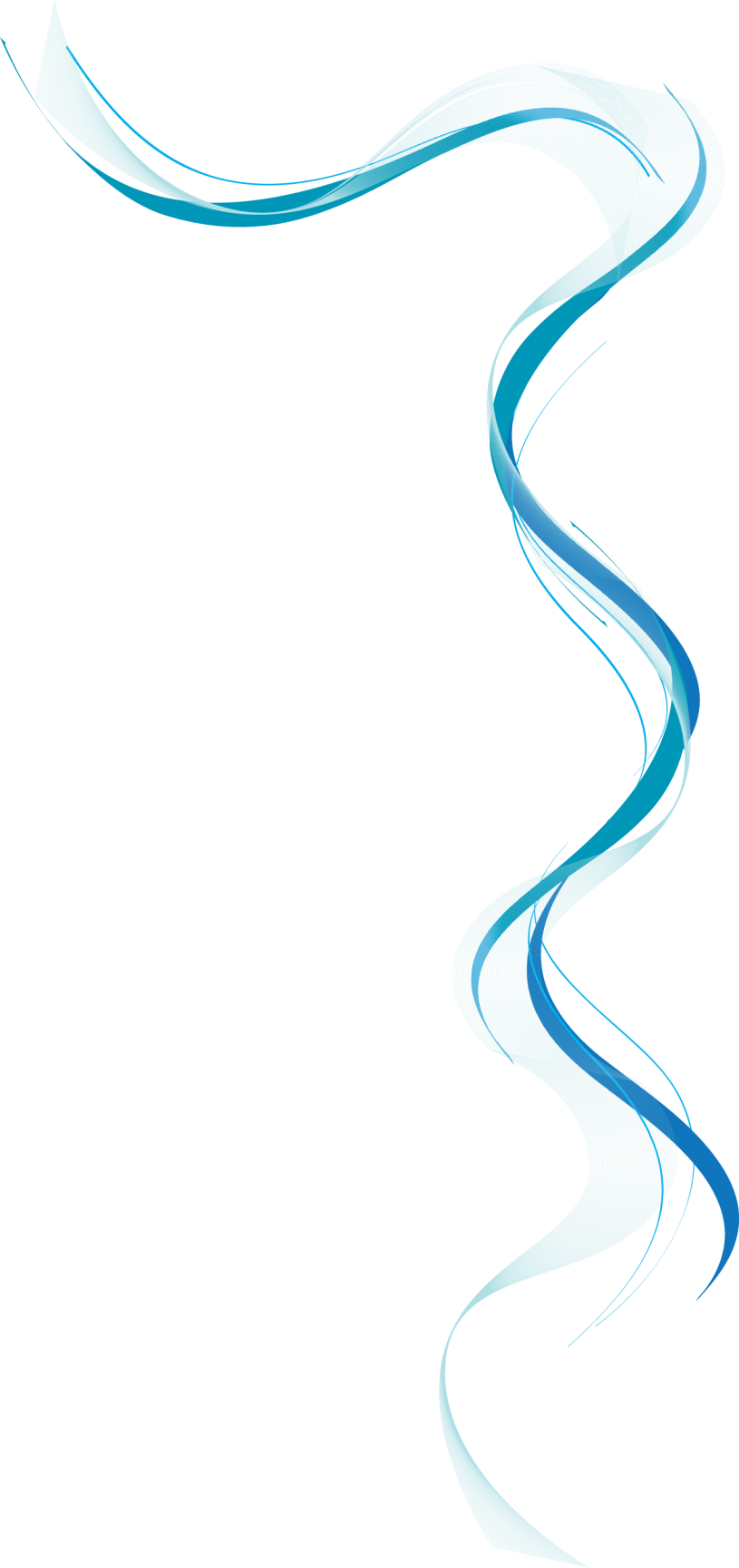 Accessible 
Java Script
Accessible Java Script
Mouse Specific Event Handler
onClick
onMouseOver
onMouseOut
onDblClick
Device Independent Event Handler 
onFocus
onBlur
onSelect
onChange
Do not use mouse specific event handler only
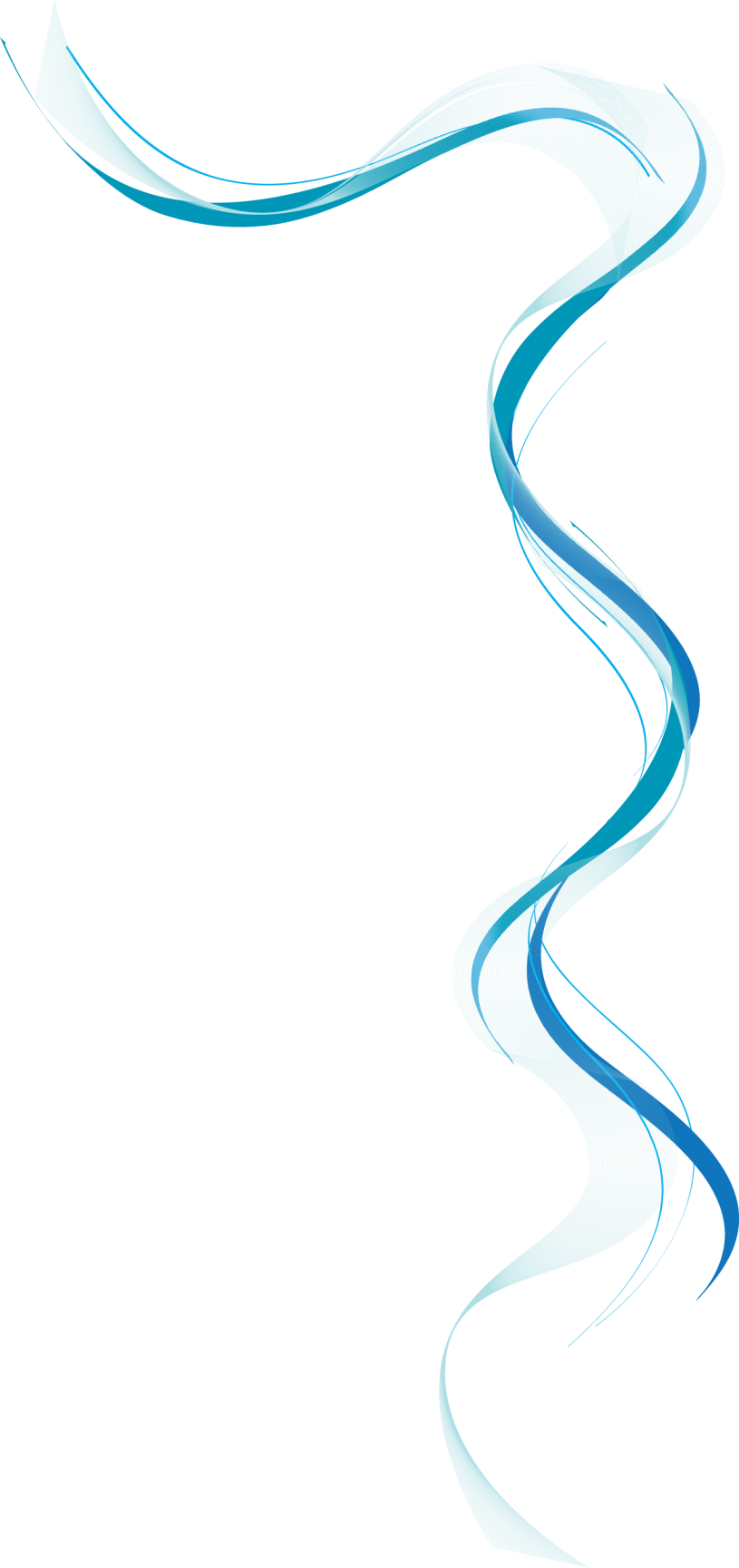 Simple Component from Scratch
Accessible friendly Frameworks
Jquery UI - Inaccessible Accessible
Dojo Toolkit
Bootstrap
YUI
Java Script Best Practices
Keyboard access is bed rock
Test fly out menu from keyboard. Example
onChange event misuse – don’t change the context
Don’t map mouse coordinate with event handler
Use accessible ajax component - Auto complete
Ajax example and concept of live region - http://test.cita.illinois.edu/aria/live/live1.php
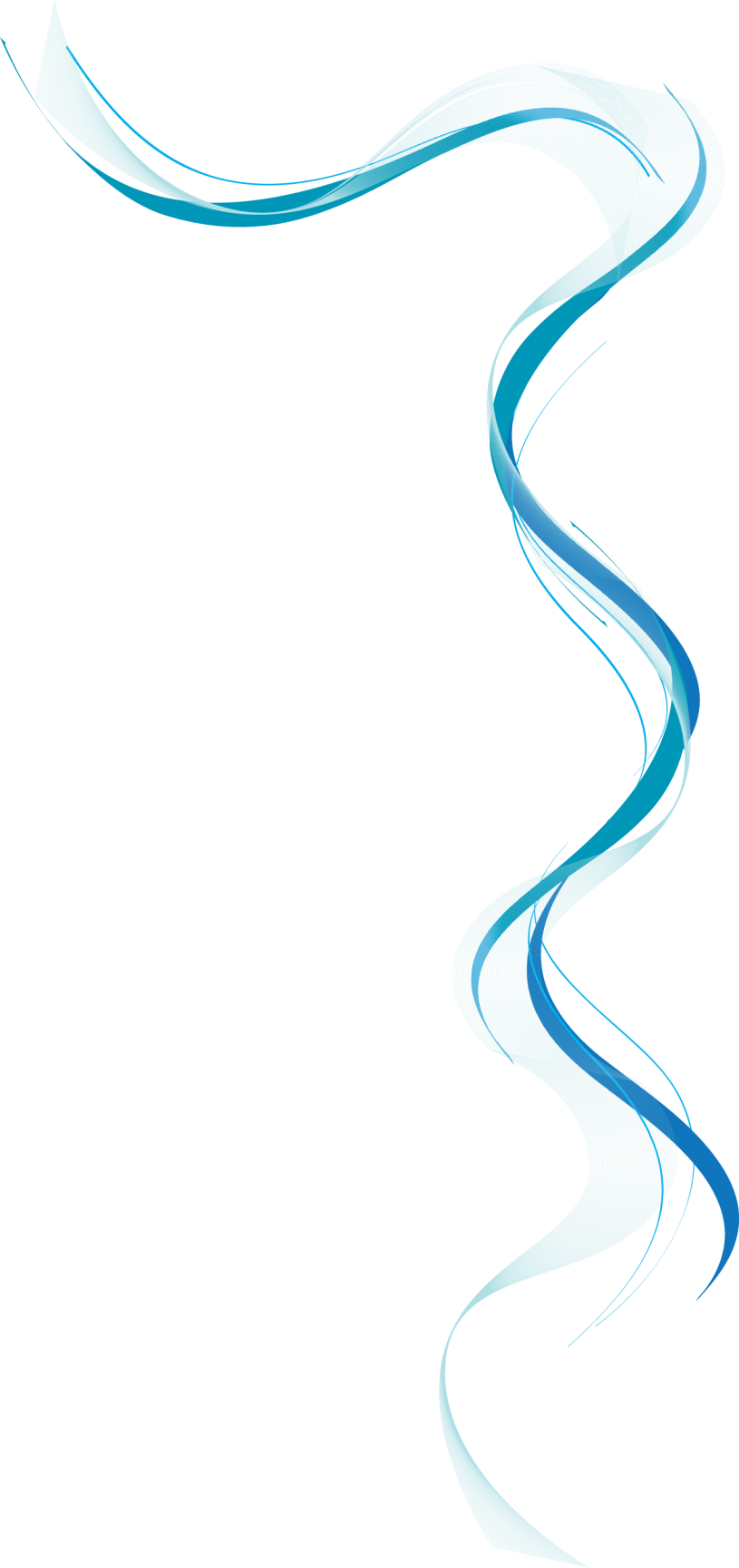 The ONLY DISABILITY in life is a BAD ATTITUDE
Questions?